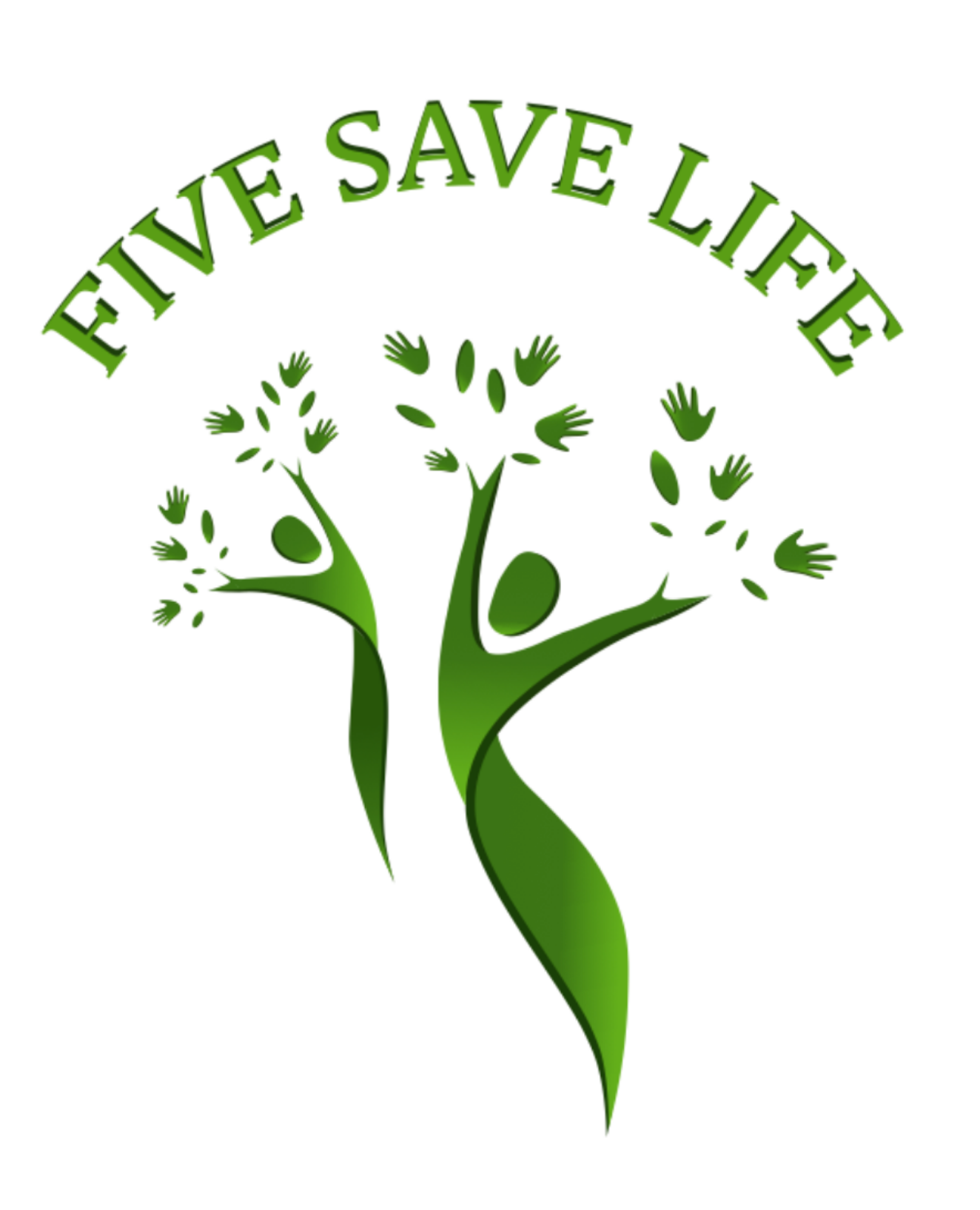 Grievance Café Workshop
FIRST SESSION
Five Stages of Grief
Denial
Angry
Bargaining
Depression
The slides are Five Save Life properties, will not be used or copied part or all of it without Five Save Life approval
Acceptance
Denial
Think of our day only.
Help us to survive.
Pace of our feelings.
Healing starts after. asking questions.
Meaningless and overwhelming.
State of Shock.
Hidden feeling will  show up lately.
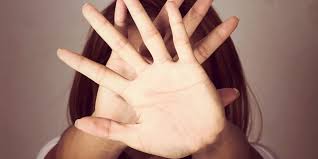 The slides are Five Save Life properties, will not be used or copied part or all of it without Five Save Life approval
Angry
A necessary stage of healing.
It’s manageable.
Angry is strength.
Anger is your bridge in wide sea.
Sign of love.
It’s painful.
Extend to loved ones.
Others will fear you.
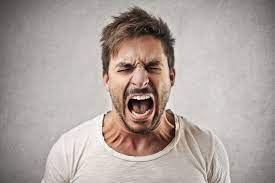 The slides are Five Save Life properties, will not be used or copied part or all of it without Five Save Life approval
Bargaining
m
What if …. If only … we need life to return to what it was.
Feeling guilty.
We overthink our loved ones.
Think of ourselves first.
No scarifies. 
It could takes days or years
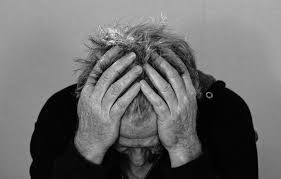 The slides are Five Save Life properties, will not be used or copied part or all of it without Five Save Life approval
Depression
Its is sign of lost not illness.
It’s normal.
Look for the positive energy.
Eat healthy food.
Exercise dialy
The longest stage.
We hide in deeper places.
Paralized in one spot.
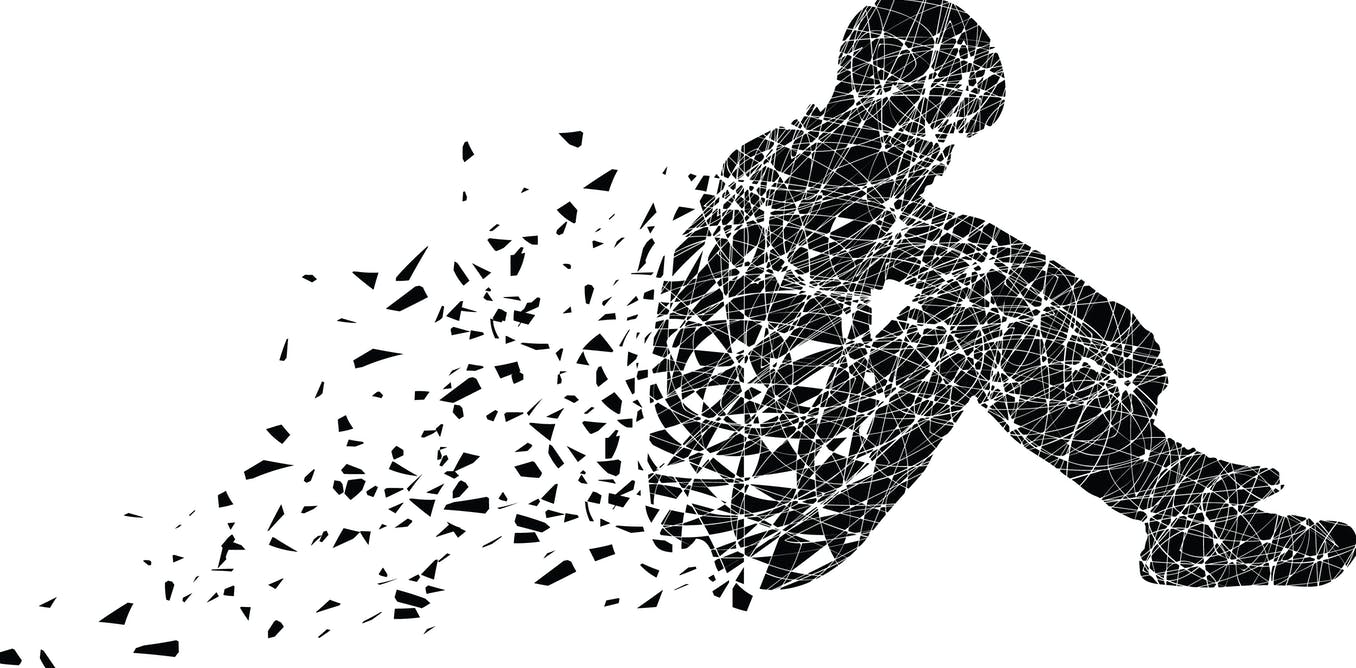 The slides are Five Save Life properties, will not be used or copied part or all of it without Five Save Life approval
Acceptance
Accepting reality.
We will learn to live with it and be stronger.
We will readjust. 
We will reorganize roles.
Start to enjoy life.
New connections.
Fresh feelings.
It’s not about being OK or FINE.
We can’t maintain the past.
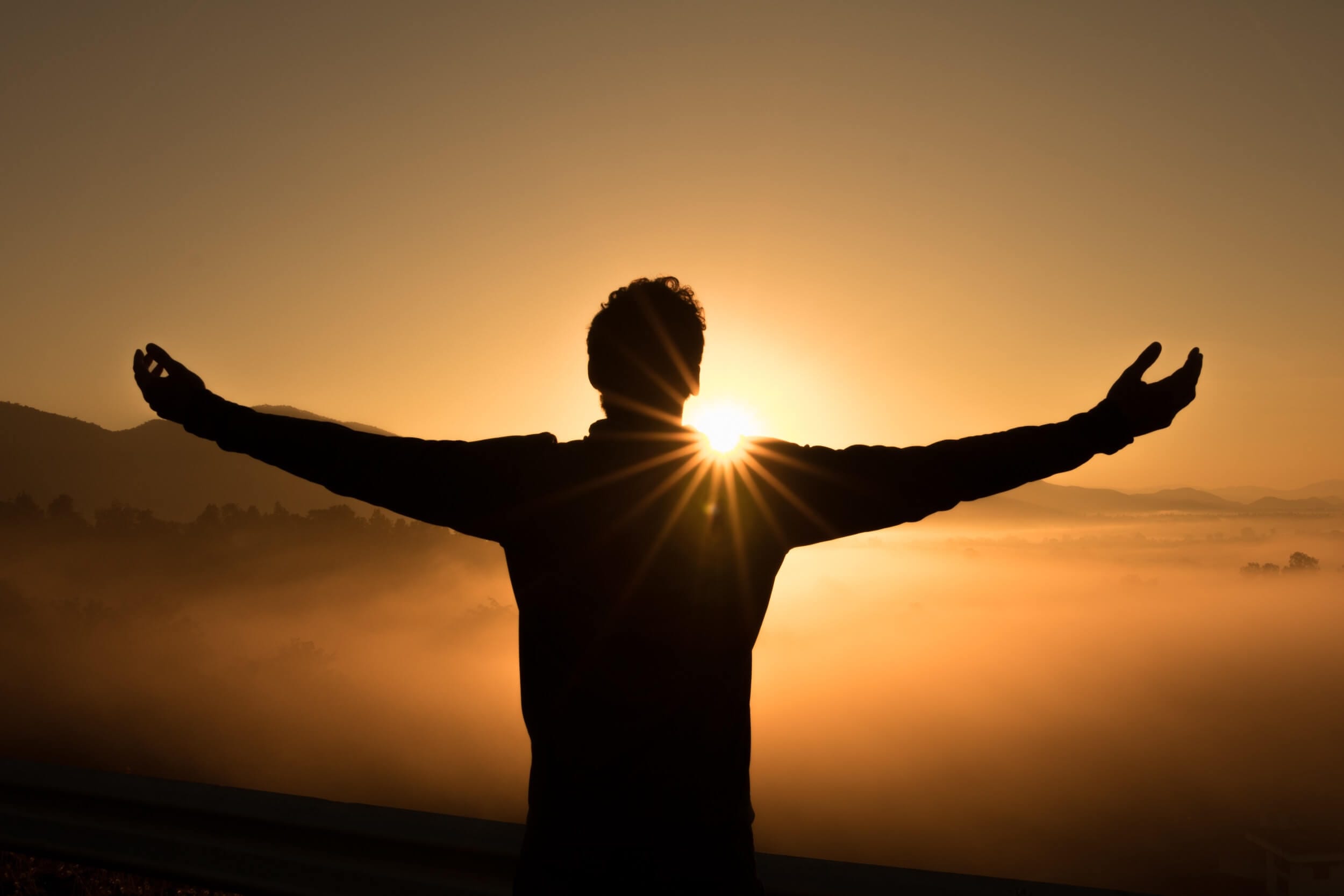 The slides are Five Save Life properties, will not be used or copied part or all of it without Five Save Life approval
Game Time - Match
Angry
Depression
Acceptance
Bargaining
Denial
The longest stage
Will readjust
It’s painful
No scrifies 
Feeling guity
The slides are Five Save Life properties, will not be used or copied part or all of it without Five Save Life approval
Recommendations
The slides are Five Save Life properties, will not be used or copied part or all of it without Five Save Life approval
Recommendations
Laugh Every Day
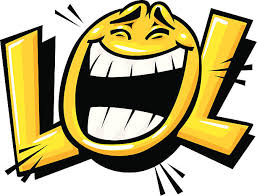 The slides are Five Save Life properties, will not be used or copied part or all of it without Five Save Life approval
Questions
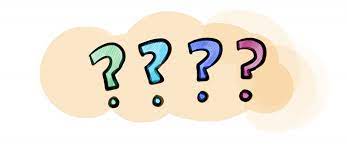 The slides are Five Save Life properties, will not be used or copied part or all of it without Five Save Life approval